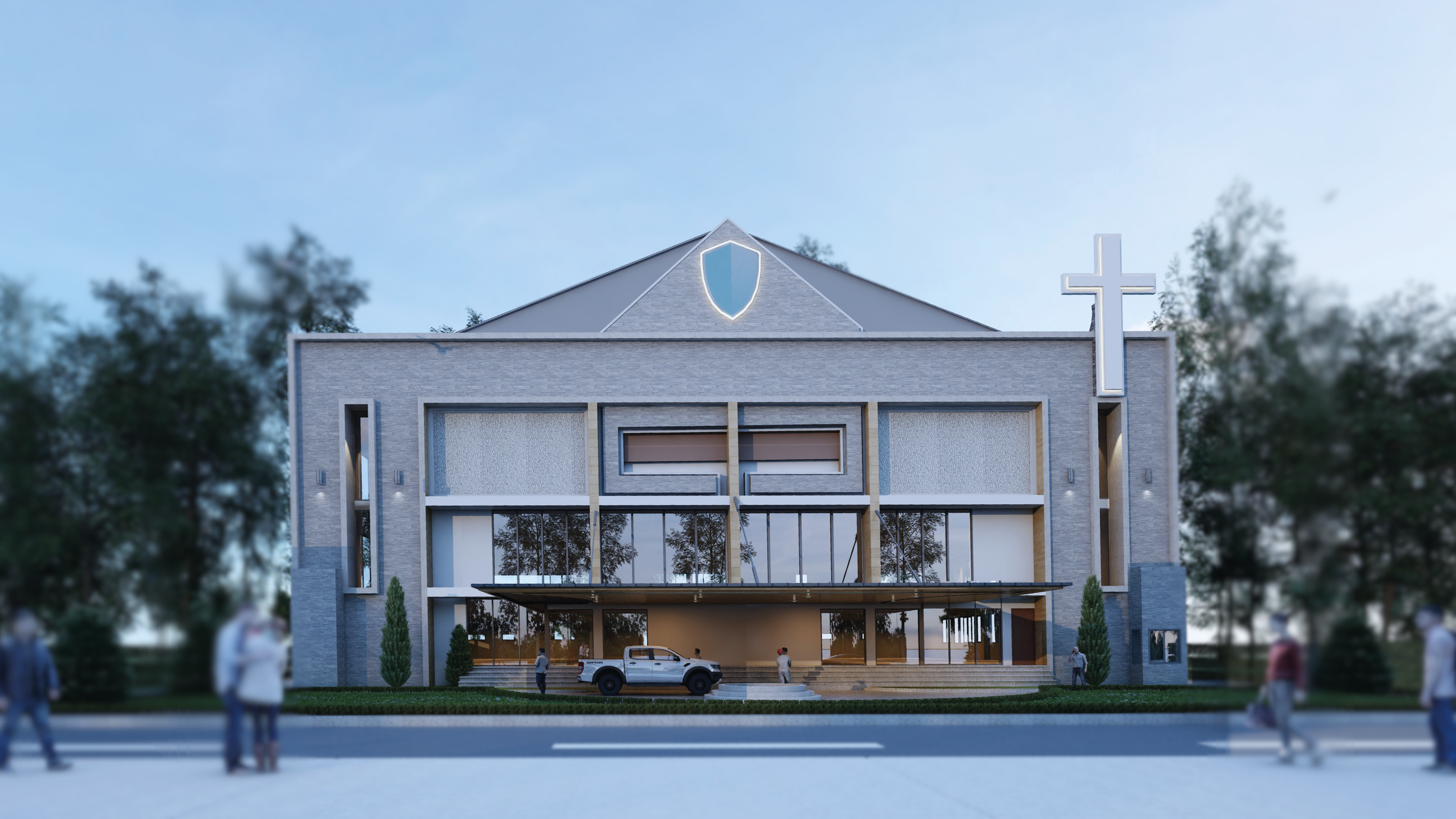 ลุกขึ้นสร้าง
ARISSE AND BUILD SERIES
ตอนที่ 2 : พืชผลอยู่รอบตัวเรา
THE HARVEST IS ALL AROUND US
พระเยซูทรงให้ความสำคัญเป็น
อันดับแรกต่อการนำคนหลงหายมา
รับความรอด
1
ยอห์น 4:34
พระเยซูตรัสว่า “อาหารของเราคือการทำตามพระประสงค์ของพระองค์ผู้ทรงส่งเรามา และทำพระราชกิจของพระองค์
ให้สำเร็จ
ยอห์น 4:34
1.1
พระเยซูตรัสว่าอาหารของพระองค์
คือ การทำตามพระประสงค์ของพระเจ้า
1 ทิโมธี 2:4
ผู้ทรงประสงค์ให้คนทั้งปวงได้รับความรอดและรู้ถึง
ความจริง
1 ทิโมธี 2:4
1.2
พระเยซูถูกส่งมาเพื่อเสาะหา
และช่วยคนที่หลงหาย
ลูกา 19:10
เพราะบุตรมนุษย์ได้มาเพื่อเสาะหาและช่วยผู้ที่หลงหายไป
ให้รอด”
ลูกา 19:10
เรากำลังมีชีวิตอยู่ท่ามกลางพืชผล
อันอุดม
2
ยอห์น 4:35
ท่านพูดไม่ใช่หรือว่าอีกสี่เดือนก็
จะถึงฤดูเก็บเกี่ยว? เราบอกท่าน
ว่าจงลืมตาดูท้องนาเถิด! ข้าวสุกพร้อมจะเก็บเกี่ยวแล้ว
ยอห์น 4:35
2.1
ให้มองด้วยตาแห่งความเชื่อ
ฮีบรู 11:1
ความเชื่อคือความแน่ใจในสิ่งที่เราหวังไว้และมั่นใจในสิ่งที่เรามอง
ไม่เห็น
ฮีบรู 11:1
2.2
มีพืชผลมากมายในประเทศไทยซึ่งพร้อมที่จะถูกเก็บเกี่ยวแล้ว
ในวันนี้
มัทธิว 9:37
แล้วพระองค์ก็ตรัสกับเหล่าสาวกว่า “งานเก็บเกี่ยวมีมากแต่คนงาน
มีน้อยนัก”
มัทธิว 9:37
ท่านสามารถสร้างผลกระทบที่คงอยู่
ชั่วนิรันดร์ได้
3
ยอห์น 4:36
เวลานี้ผู้เกี่ยวก็กำลังรับค่าจ้าง เวลานี้เขากำลังเก็บเกี่ยวพืชผลสำหรับชีวิตนิรันดร์ เพื่อผู้หว่าน
และผู้เกี่ยวจะยินดีด้วยกัน
ยอห์น 4:36
3.1
เราควรดำเนินชีวิตของเราเพื่อชีวิตในเบื้องหน้าด้วย
1 ทิโมธี 4:8
การฝึกทางกายนั้นมีคุณค่าอยู่บ้าง
แต่ทางพระเจ้าย่อมทรงคุณค่าใน
ทุกด้าน เพราะทรงไว้ซึ่งพรสัญญา
ทั้งสำหรับชีวิตปัจจุบันและชีวิต
ในเบื้องหน้าด้วย
1 ทิโมธี 4:8
3.2
ดำเนินชีวิตอย่างชาญฉลาด
สุภาษิต 11:30
ผลของคนชอบธรรมเป็นต้นไม้แห่งชีวิต และคนฉลาดนำผู้อื่น
มาถึงชีวิต
สุภาษิต 11:30
ท่านเองก็ถูกส่งไปเช่นกัน
4
ยอห์น 4:37-38
ดังนี้จึงเป็นจริงตามคำกล่าวที่ว่า ‘คนหนึ่งหว่านและอีกคนหนึ่งเกี่ยว’
ยอห์น 4:37
เราส่งพวกท่านไปเก็บเกี่ยวสิ่งที่พวกท่านไม่ได้ลงแรง คนอื่นได้ตรากตรำทำงานหนัก และพวกท่านได้เก็บเกี่ยวผลประโยชน์จากการลงแรงของเขา”
ยอห์น 4:38
4.1
พระเยซูตรัสว่า "จงออกไป"
มาระโก 16:15
พระองค์ตรัสกับพวกเขาว่า 
“จงออกไปทั่วโลก ประกาศข่าวประเสริฐแก่คนทั้งปวง“
มาระโก 16:15
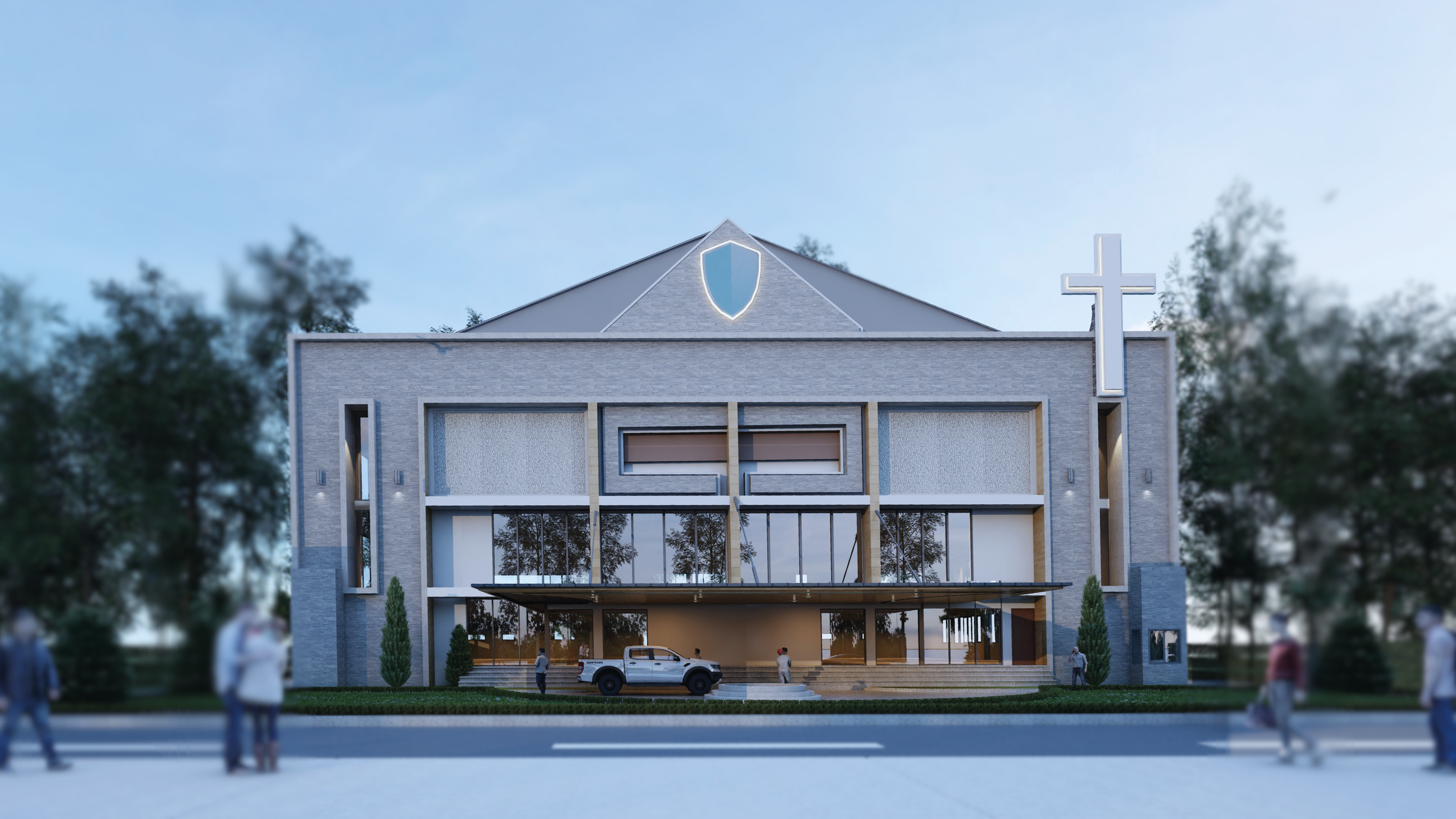 ลุกขึ้นสร้าง
ARISSE AND BUILD SERIES
ตอนที่ 2 : พืชผลอยู่รอบตัวเรา
THE HARVEST IS ALL AROUND US